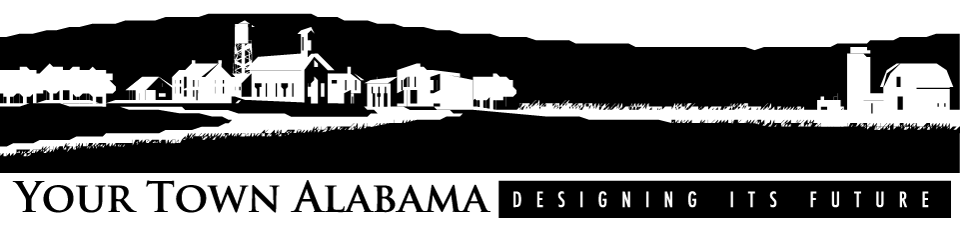 “It important to understand that everything is connected”
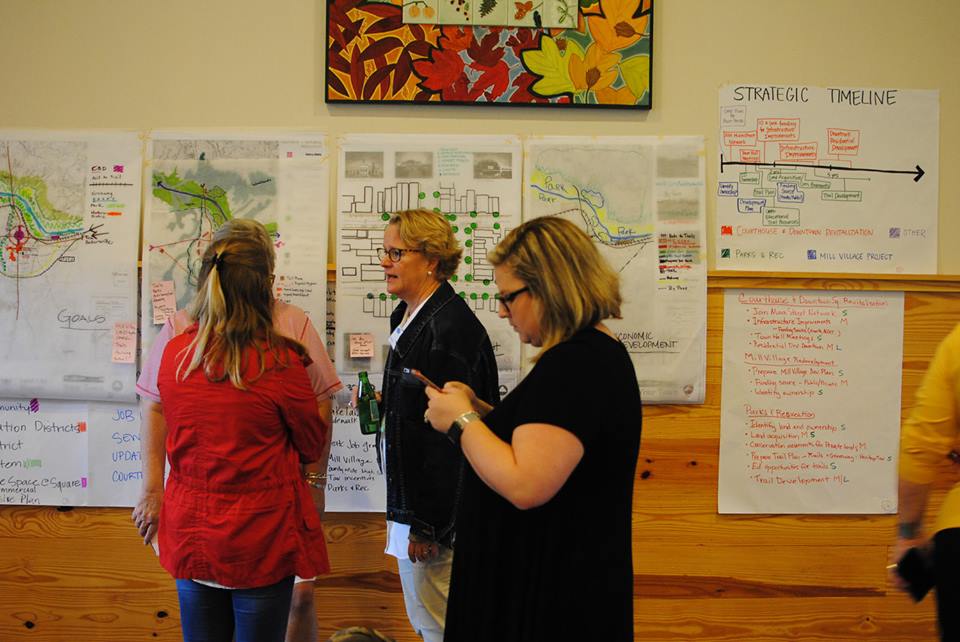 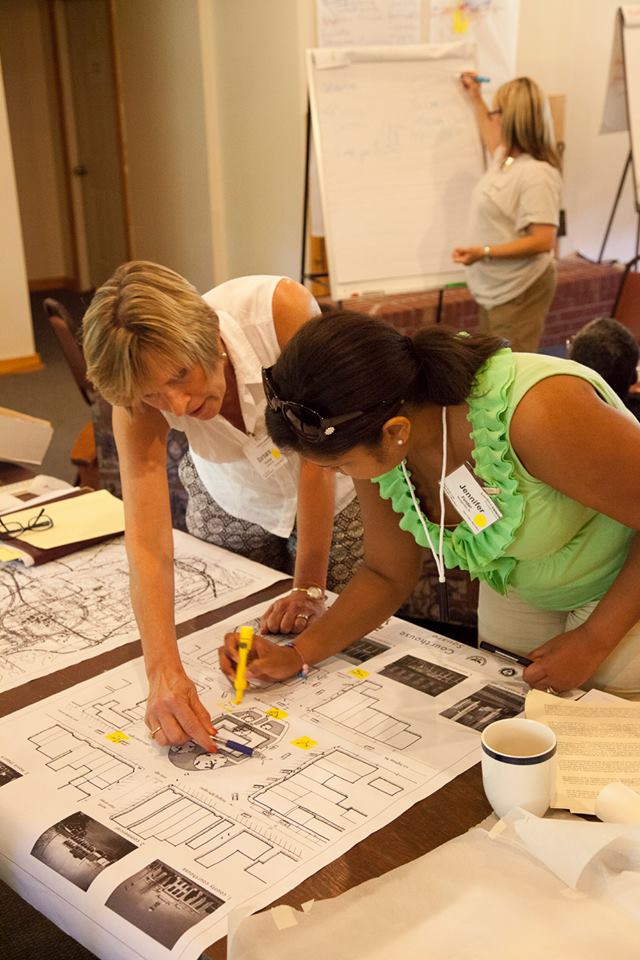 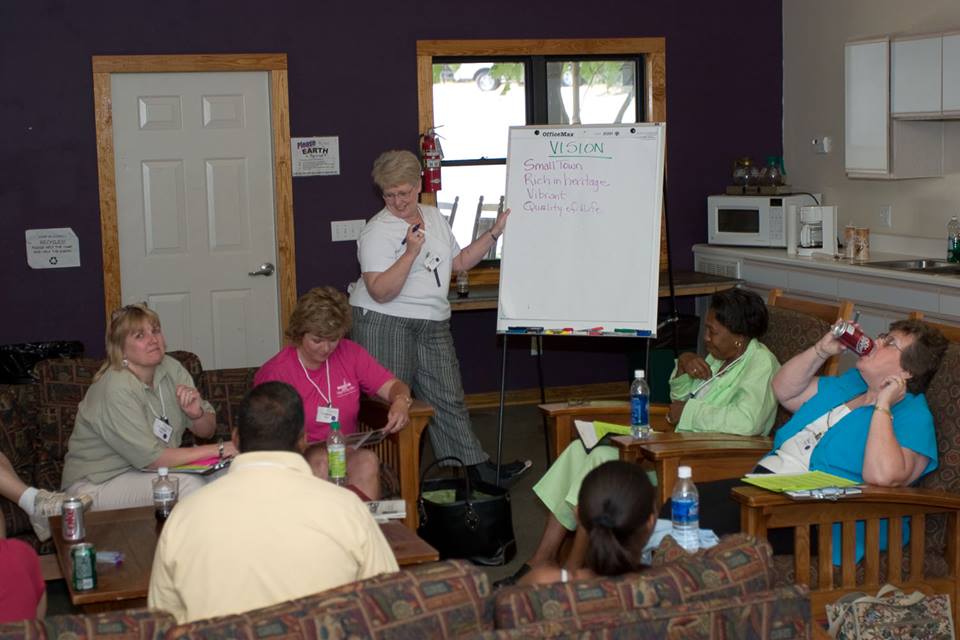 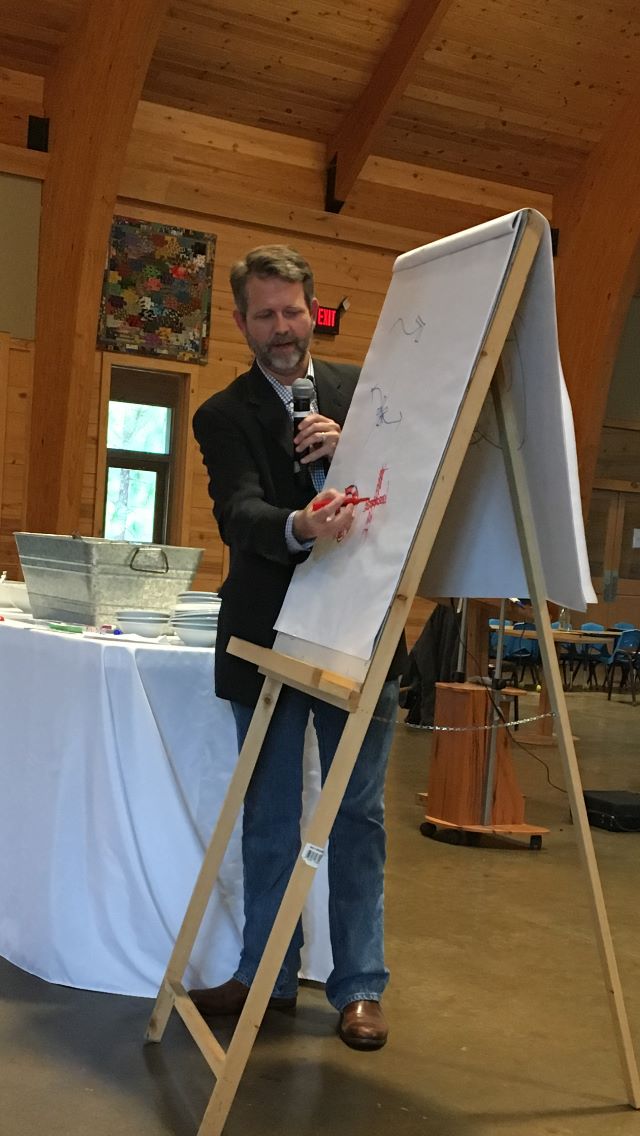 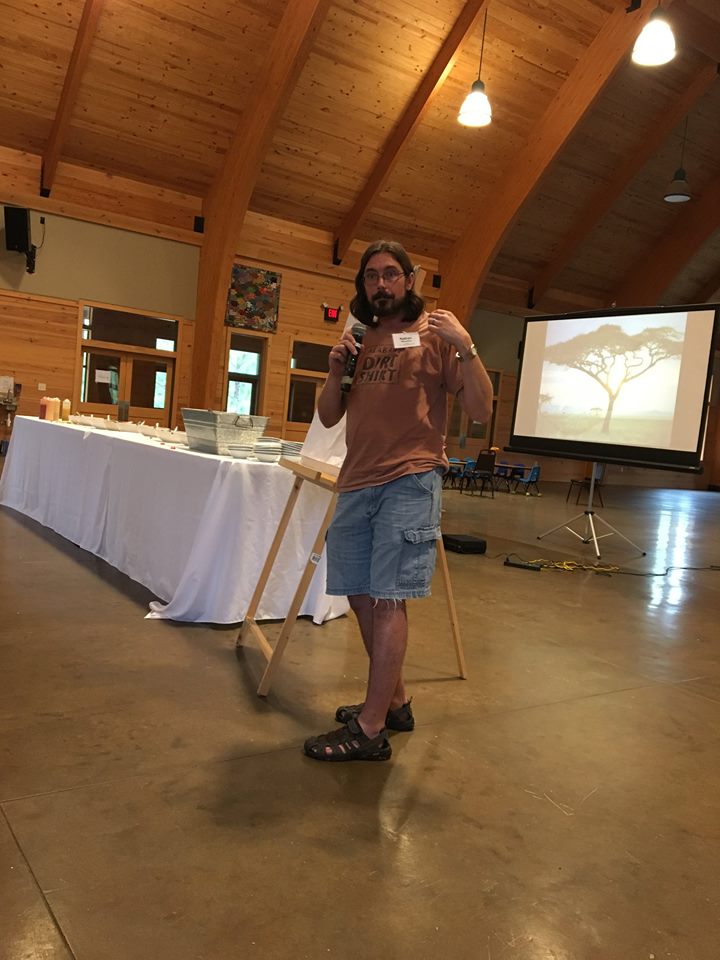 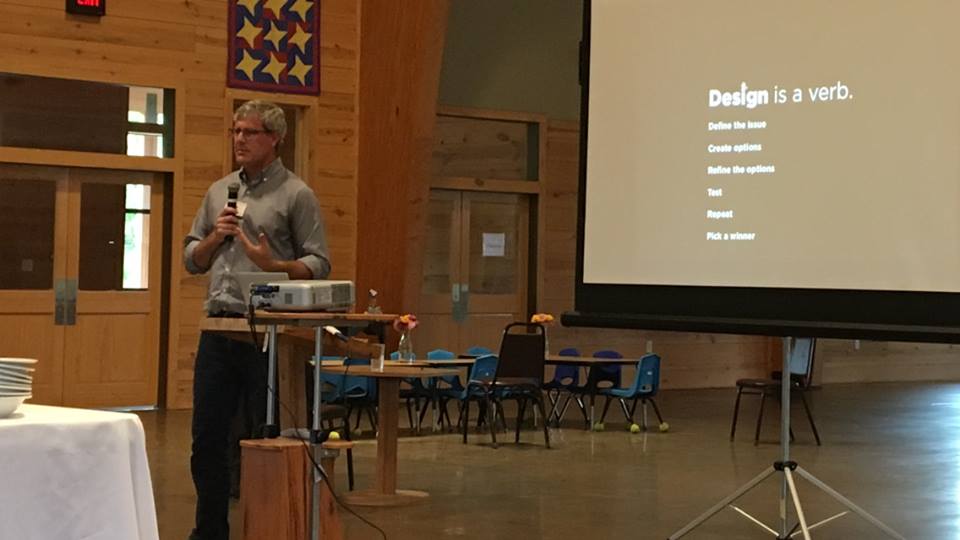 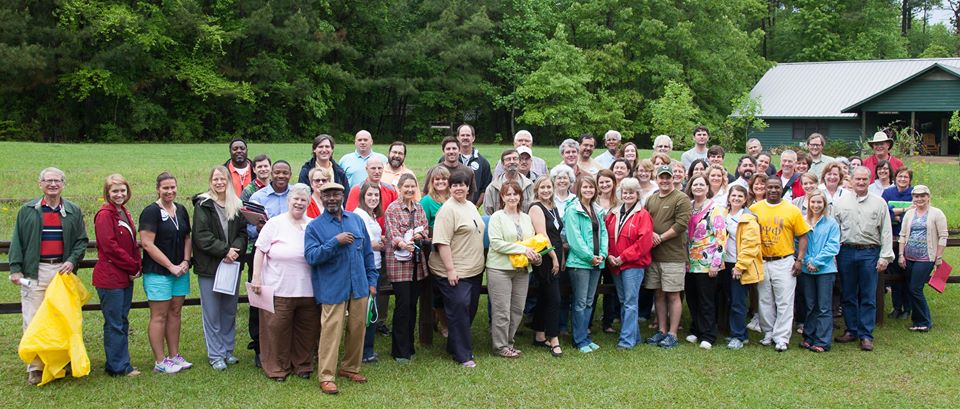 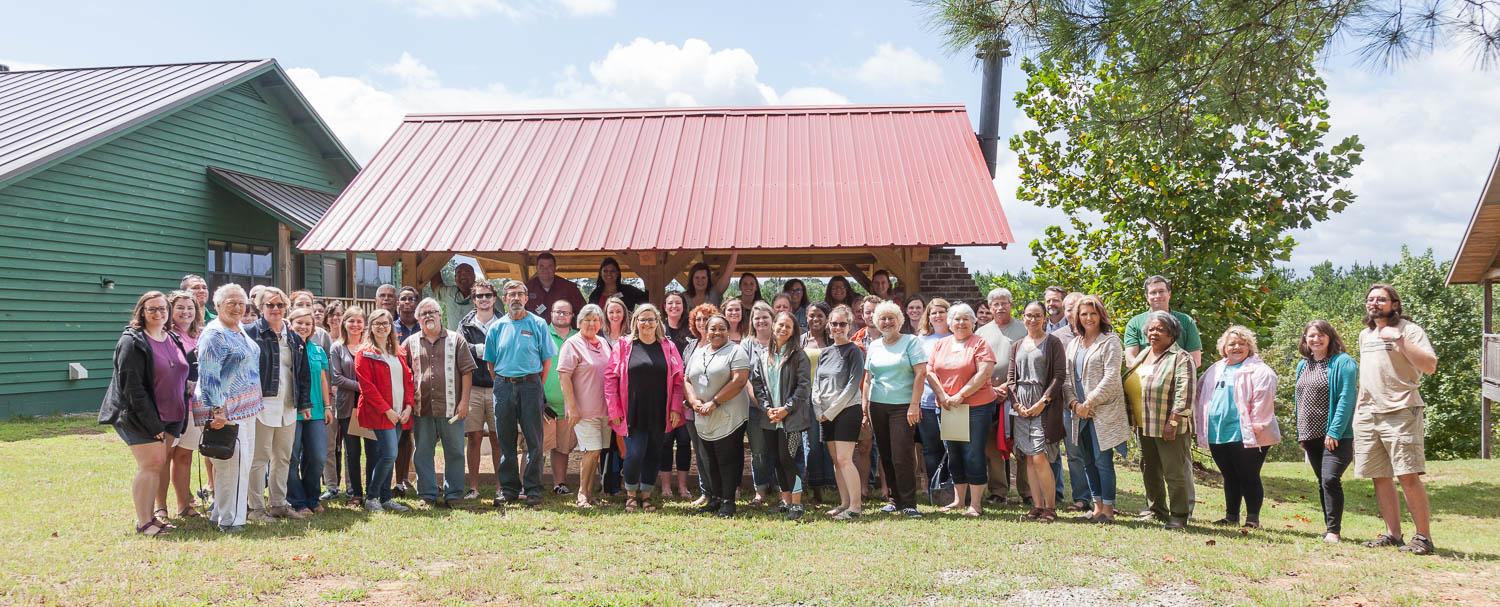 www.yourtownalabama.com
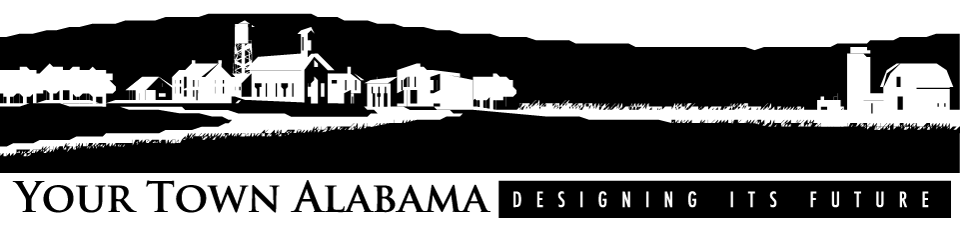